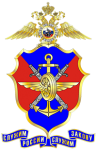 УПРАВЛЕНИЕ НА ТРАНСПОРТЕ МИНИСТЕРСТВА ВНУТРЕННИХ ДЕЛ РОССИЙСКОЙ ФЕДЕРАЦИИ ПО СЕВЕРО-ЗАПАДНОМУ ФЕДЕРАЛЬНОМУ ОКРУГУ
Основы безопасности и правила поведения на железной дороге
Электробезопасность на объектах железной дороги
Основной причиной гибели и получения серьёзных травм  несовершеннолетними на объектах транспорта является травмирование подростков от действия электрического тока контактной сети
За 9 месяцев 2018 года на Российских  железнодорожных магистралях пострадало 104 подростка …
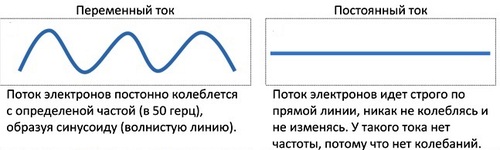 На станциях электрифицированных дорог, особенно на однофазном переменном токе промышленной частоты напряжением 27500В, опасно всякое прикосновение человека к следующим предметам:
- проводам и деталям контактной сети;
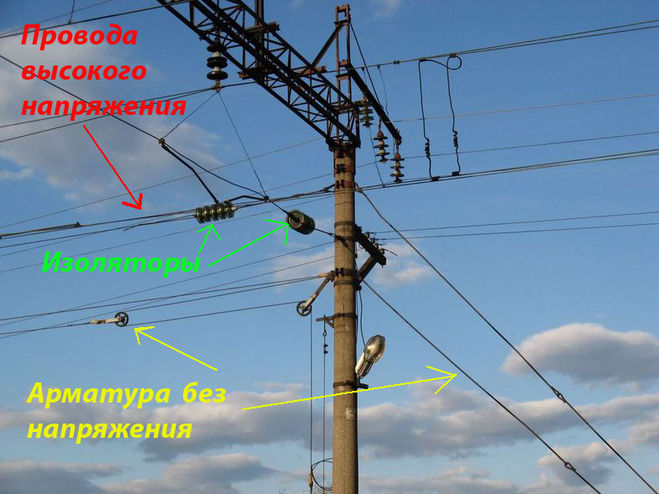 - посторонним предметам, находящимся на проводах контактной сети;
- отключенным проводам и протяженным металлическим конструкциям, подверженным индуктивному влиянию контактной сети переменного тока;
- оборванным проводам контактной сети независимо от того, касаются они земли или заземленных конструкций, или нет.
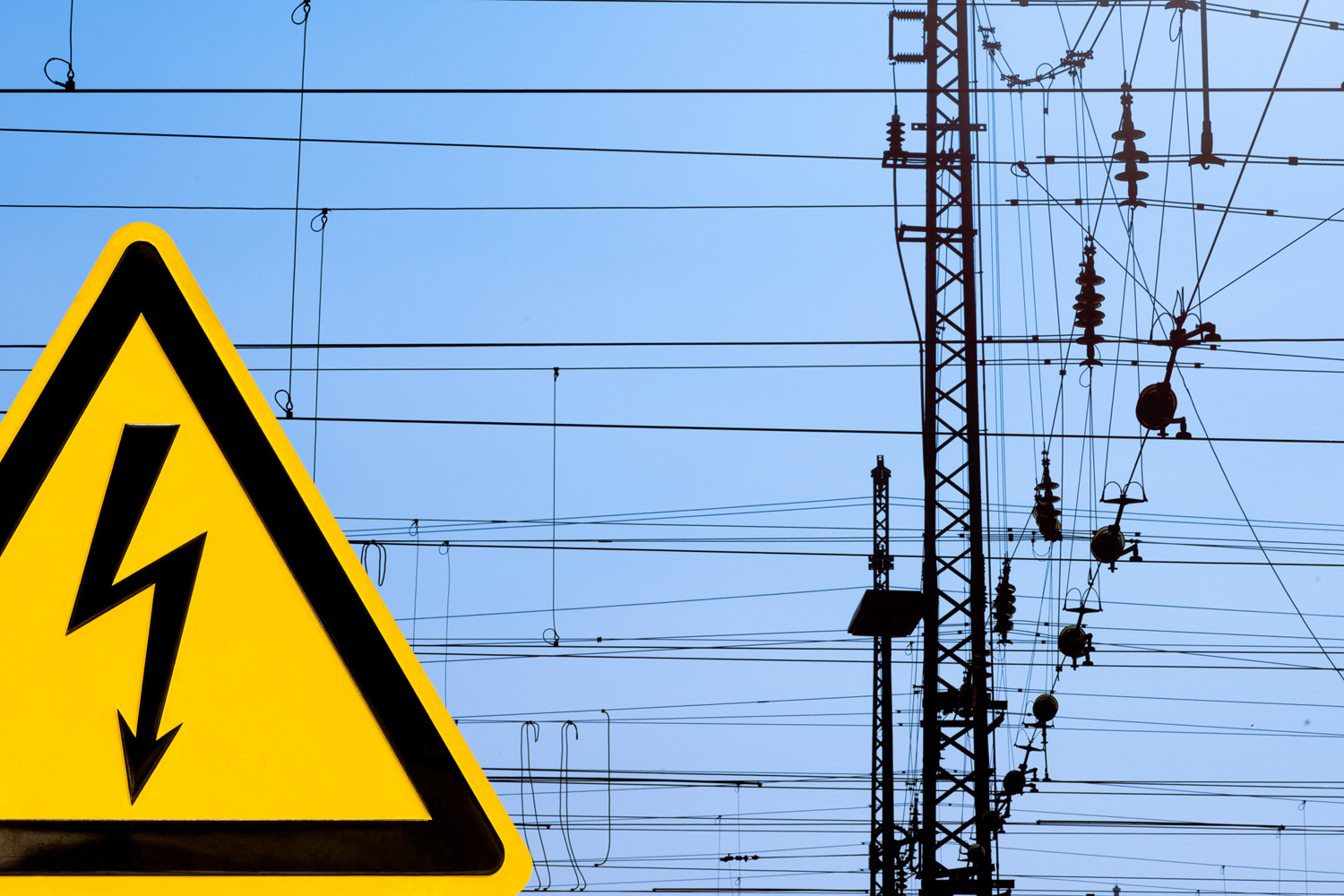 Опасно!
- приближение к частям электрооборудования, находящимся под напряжением, на расстояние, достаточное для образования разряда (через воздушный промежуток), менее 2 м;

- приближение к оборвавшемуся и касающемуся земли проводу контактной сети на расстояние менее 10 м.
КАТЕГОРИЧЕСКИ ЗАПРЕЩАЕТСЯ:
ПРИБЛИЖАТЬСЯ К НАХОДЯЩИМСЯ ПОД НАПРЯЖЕНИЕМ ПРОВОДАМ ИЛИ ЧАСТЯМ КОНТАКТНОЙ СЕТИ НА РАССТОЯНИЕ 
МЕНЕЕ 2 МЕТРОВ!
КАТЕГОРИЧЕСКИ ЗАПРЕЩАЕТСЯ:
ПОДНИМАТЬСЯ НА КРЫШИ ВАГОНОВ!
КАТЕГОРИЧЕСКИ ЗАПРЕЩАЕТСЯ:
ПРИКАСАТЬСЯ К ЭЛЕКТРООБОРУДОВАНИЮ ПОДВИЖНОГО  СОСТАВА, КАК НЕПОСРЕДСТВЕННО, ТАК И ЧЕРЕЗ КАКИЕ-ЛИБО ПРЕДМЕТЫ!
КАТЕГОРИЧЕСКИ ЗАПРЕЩАЕТСЯ:
ПОДНИМАТЬСЯ НА КРЫШИ ЗДАНИЙ И СООРУЖЕНИЙ, РАСПОЛОЖЕННЫХ ПОД ПРОВОДАМИ, НА МЕТАЛЛИЧЕСКИЕ КОНСТРУКЦИИ ЖЕЛЕЗНОДОРОЖНЫХ МОСТОВ!
КАТЕГОРИЧЕСКИ ЗАПРЕЩАЕТСЯ:
ПРИБЛИЖАТЬСЯ К ПРОВИСШИМ И ОБОРВАННЫМ  ПРОВОДАМ, НЕЗАВИСИМО ОТ ТОГО КАСАЮТСЯ ОНИ ЗЕМЛИ ИЛИ НЕТ, НА РАССОТЯНИЕ МЕНЕЕ 10 МЕТРОВ!
КАТЕГОРИЧЕСКИ ЗАПРЕЩАЕТСЯ:
ПРОНИКАТЬ ЗА ОГРАЖДЕНИЕ ДЕЙСТВУЮЩИХ ЭЛЕКТРОУСТАНОВОК, СБИВАТЬ ЗАМКИ И ОТКРЫВАТЬ ДВЕРИ ЭЛЕКТРОУСТАНОВОК!
Железная дорога не опасна только для тех, кто соблюдает правила, кто внимателен и осторожен, дисциплинирован 
в опасной зоне.
Нет ничего ценнее человеческой жизни, а тем более детской!
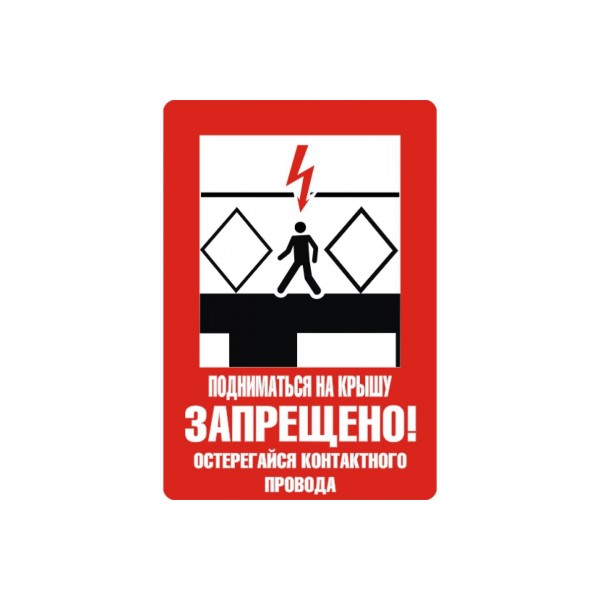